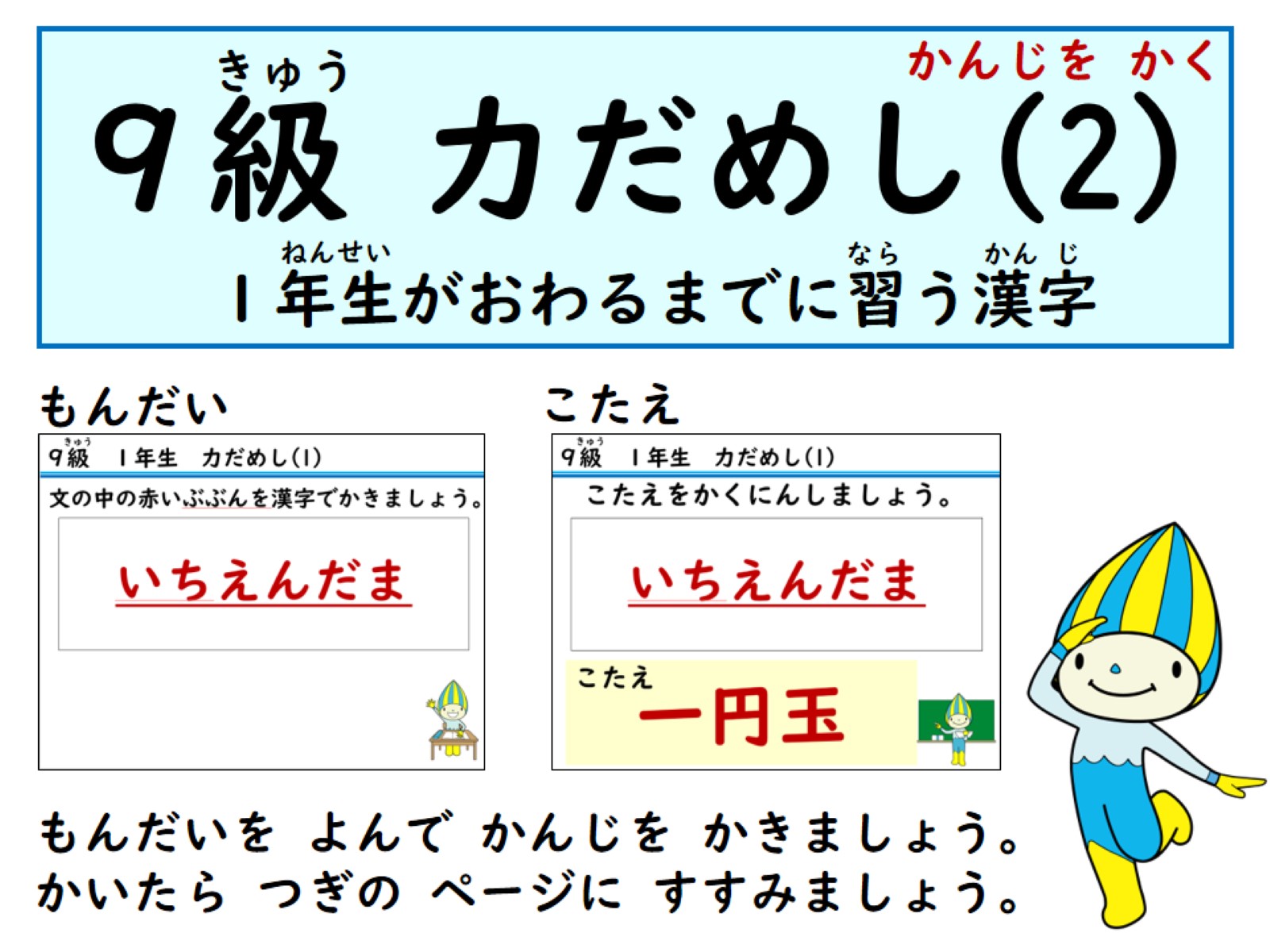 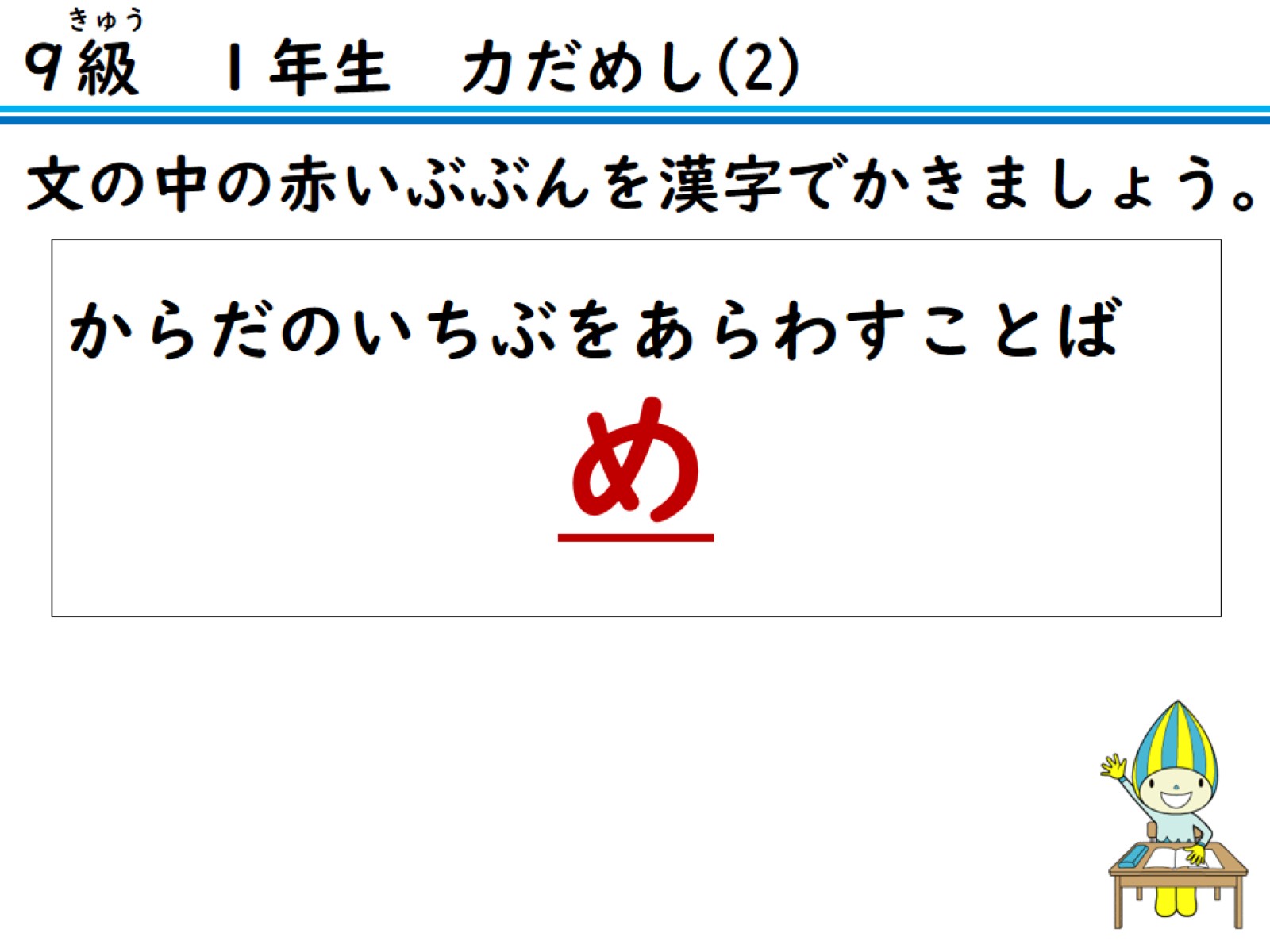 文の中の赤いぶぶんを漢字でかきましょう。
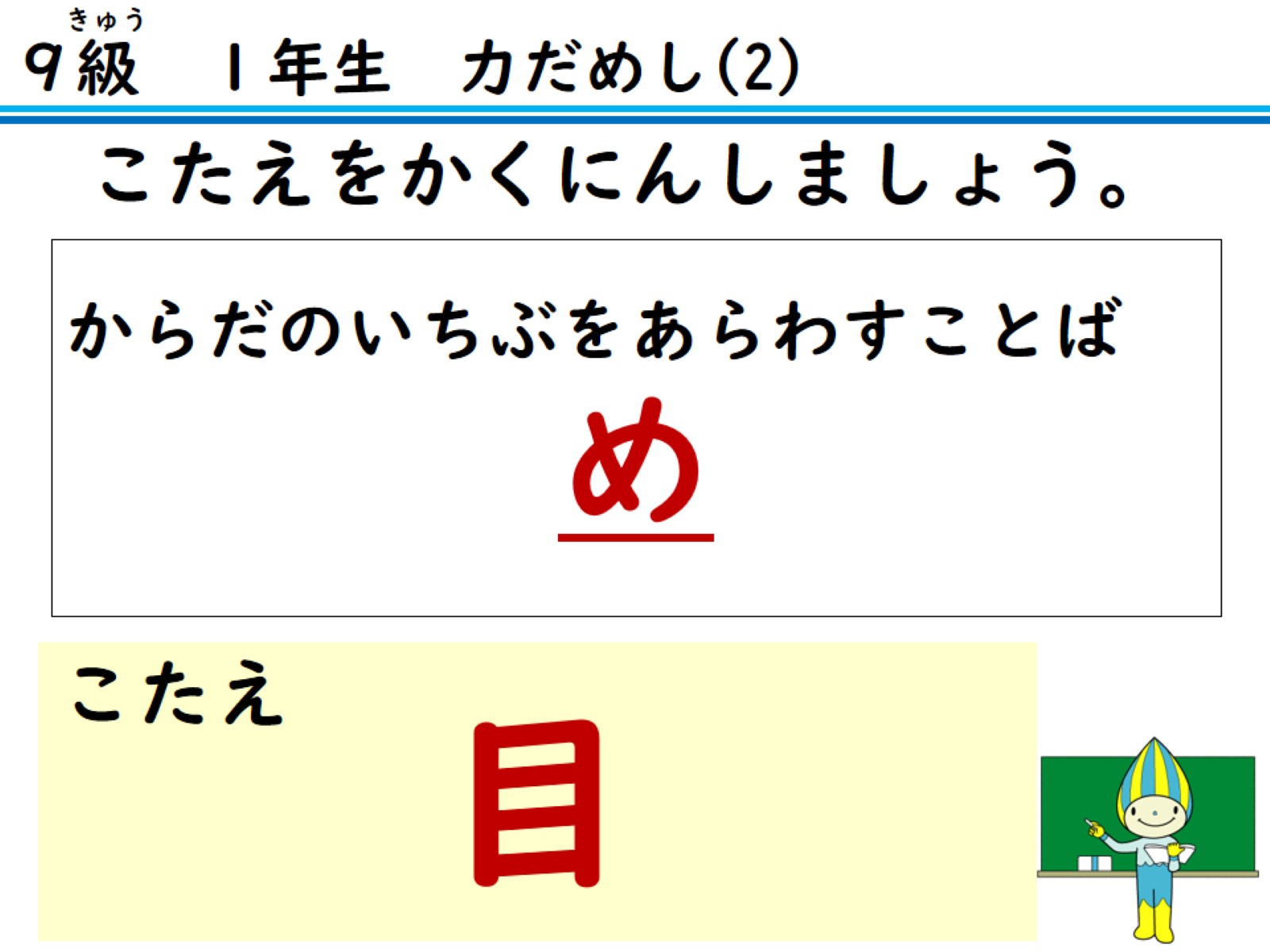 こたえをかくにんしましょう。
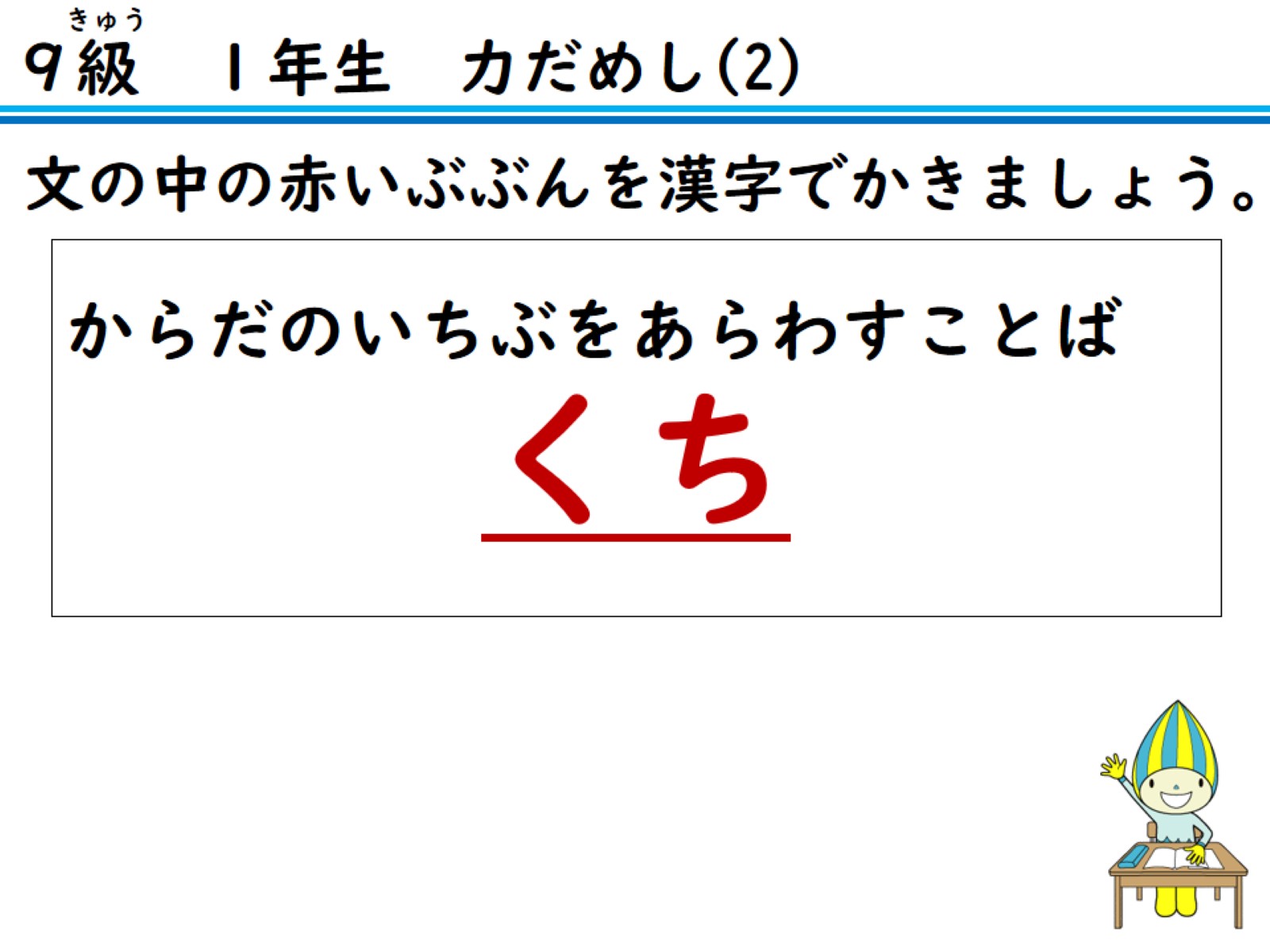 文の中の赤いぶぶんを漢字でかきましょう。
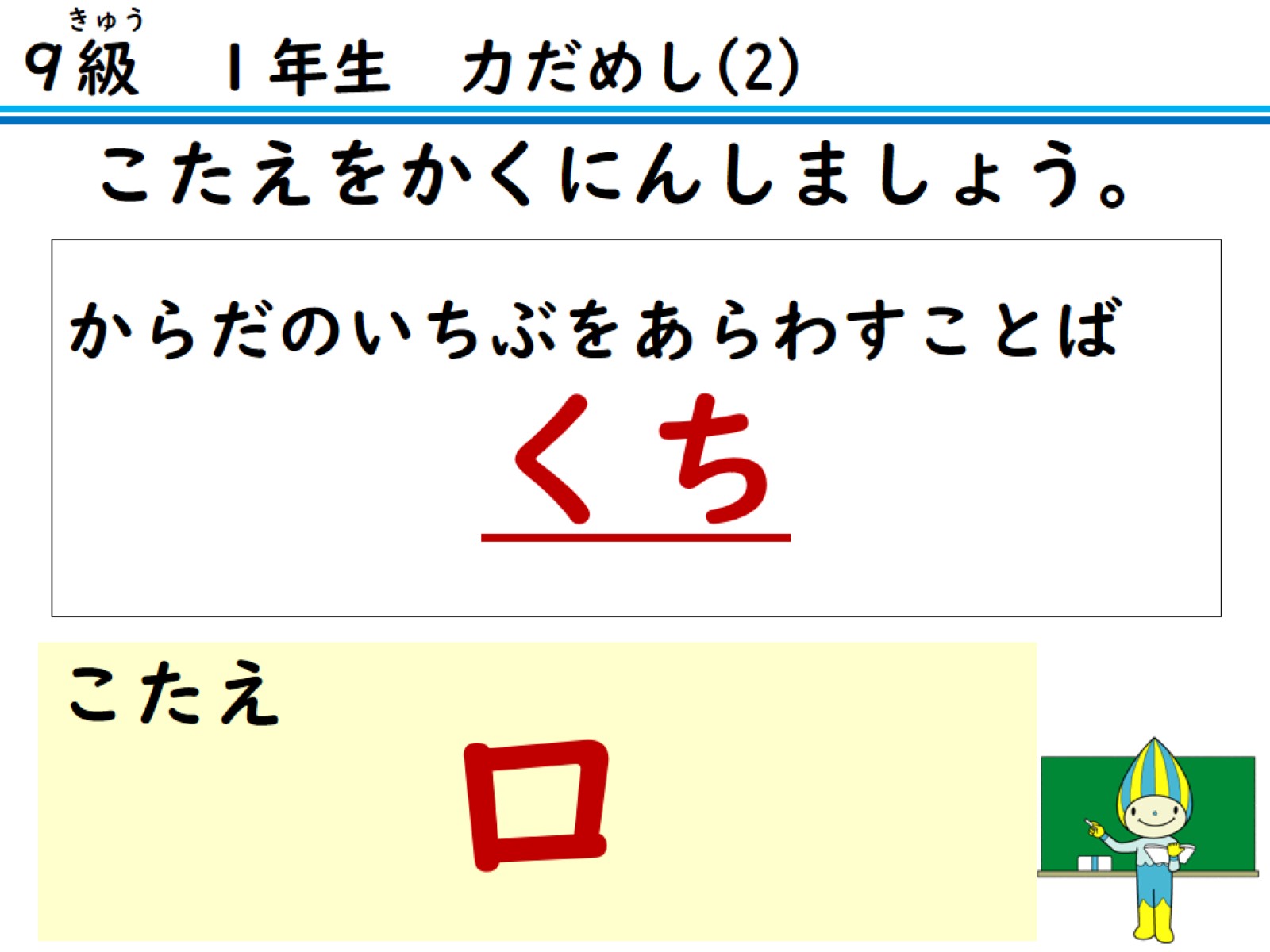 こたえをかくにんしましょう。
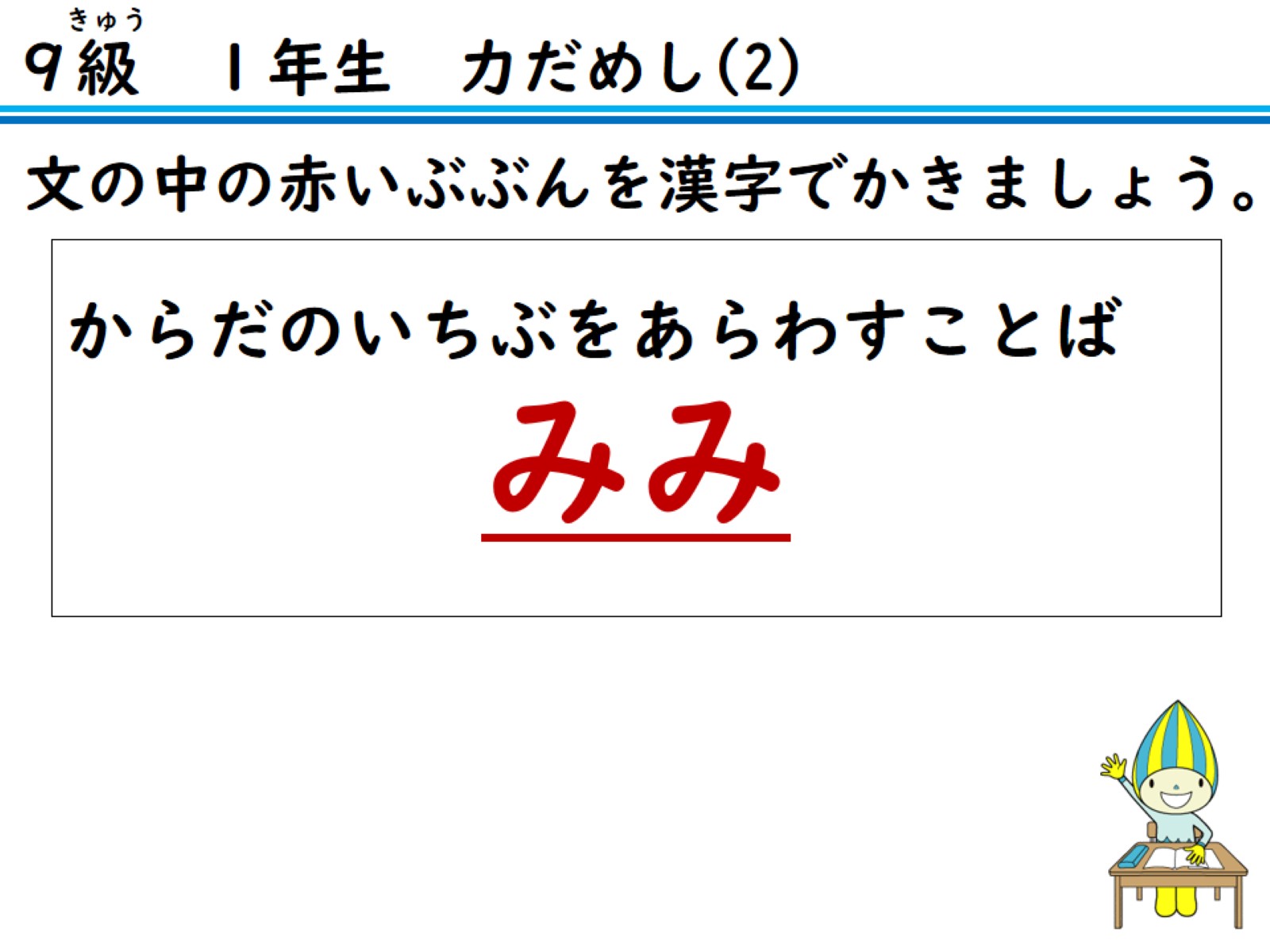 文の中の赤いぶぶんを漢字でかきましょう。
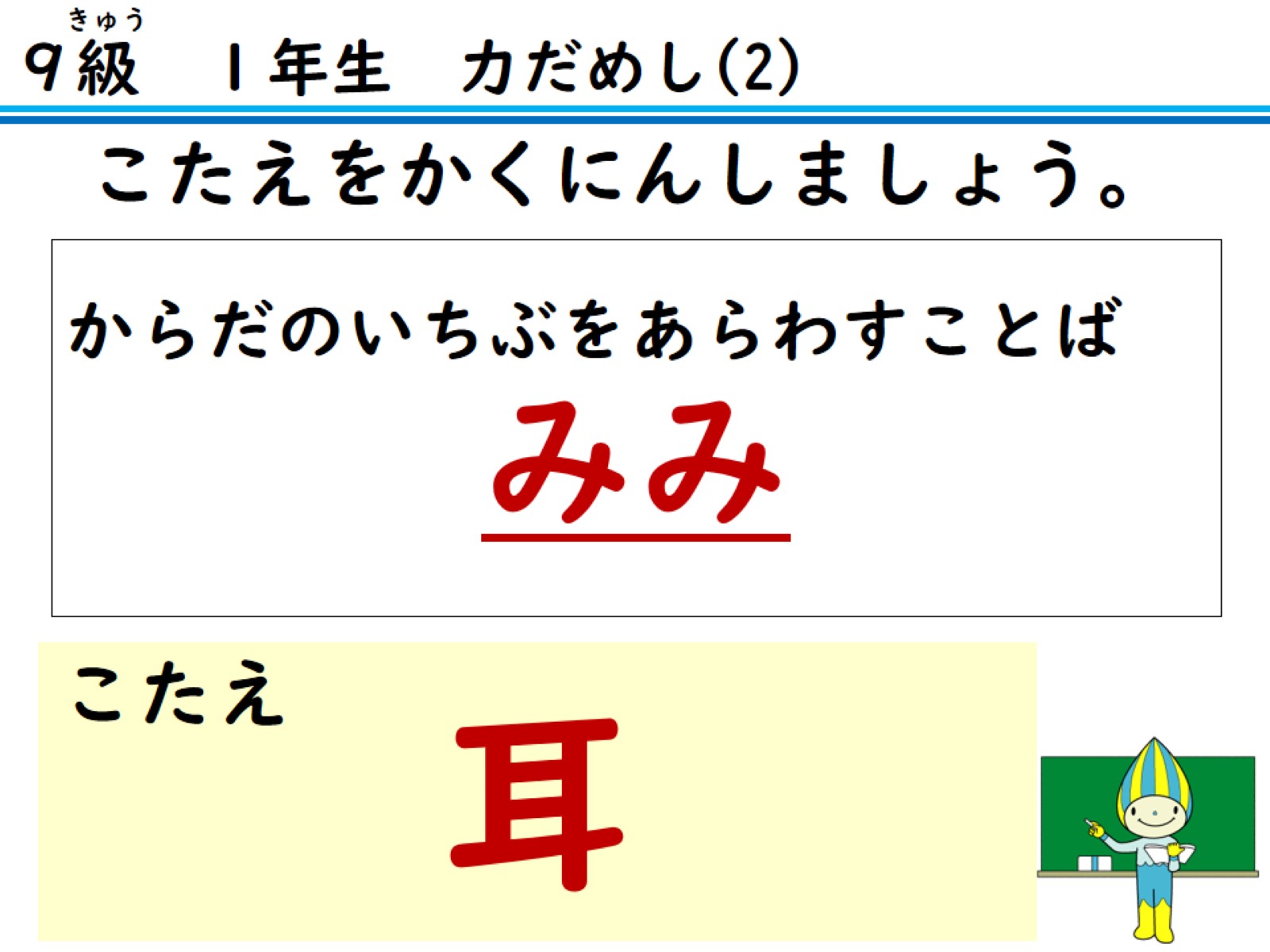 こたえをかくにんしましょう。
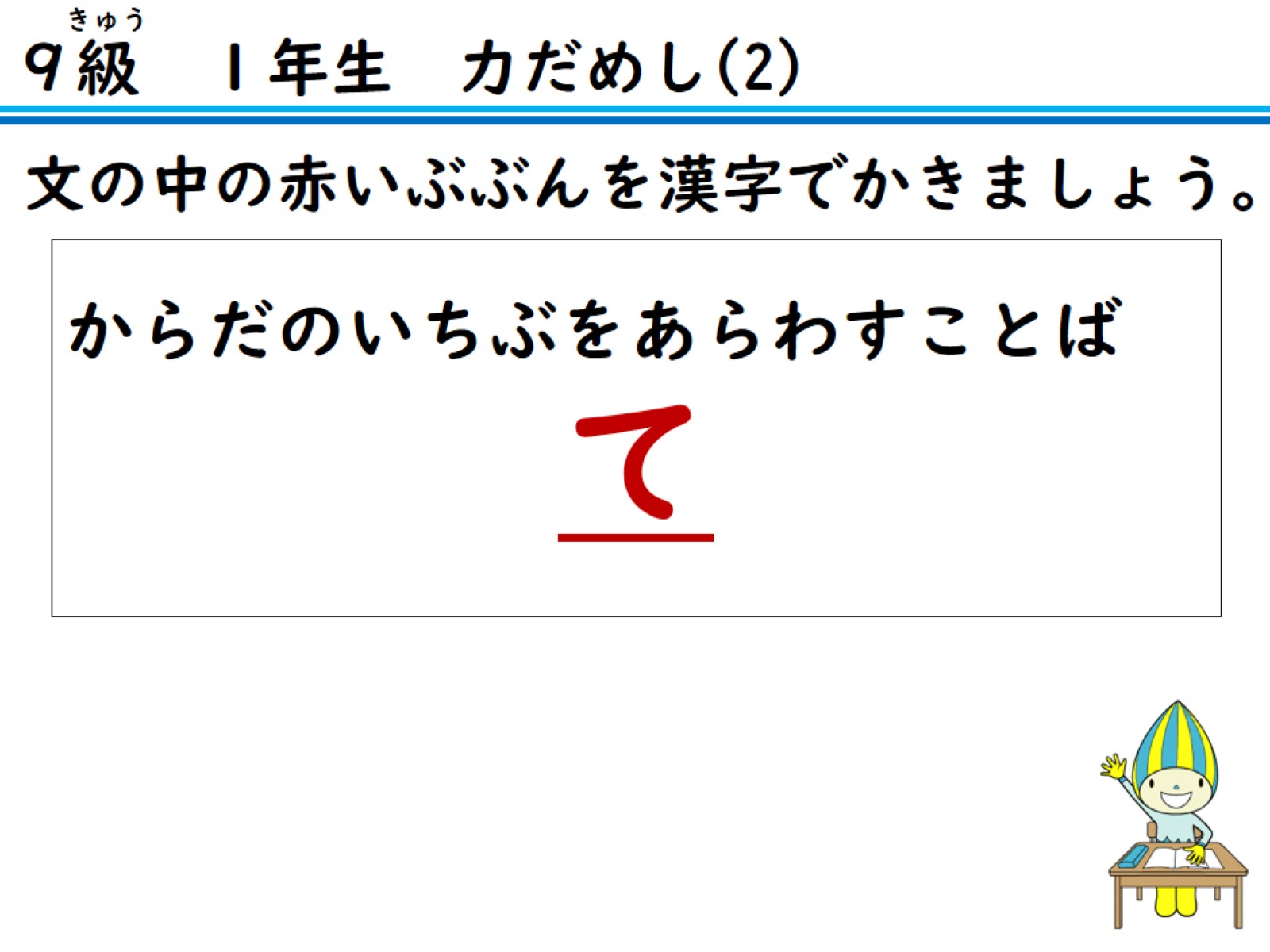 文の中の赤いぶぶんを漢字でかきましょう。
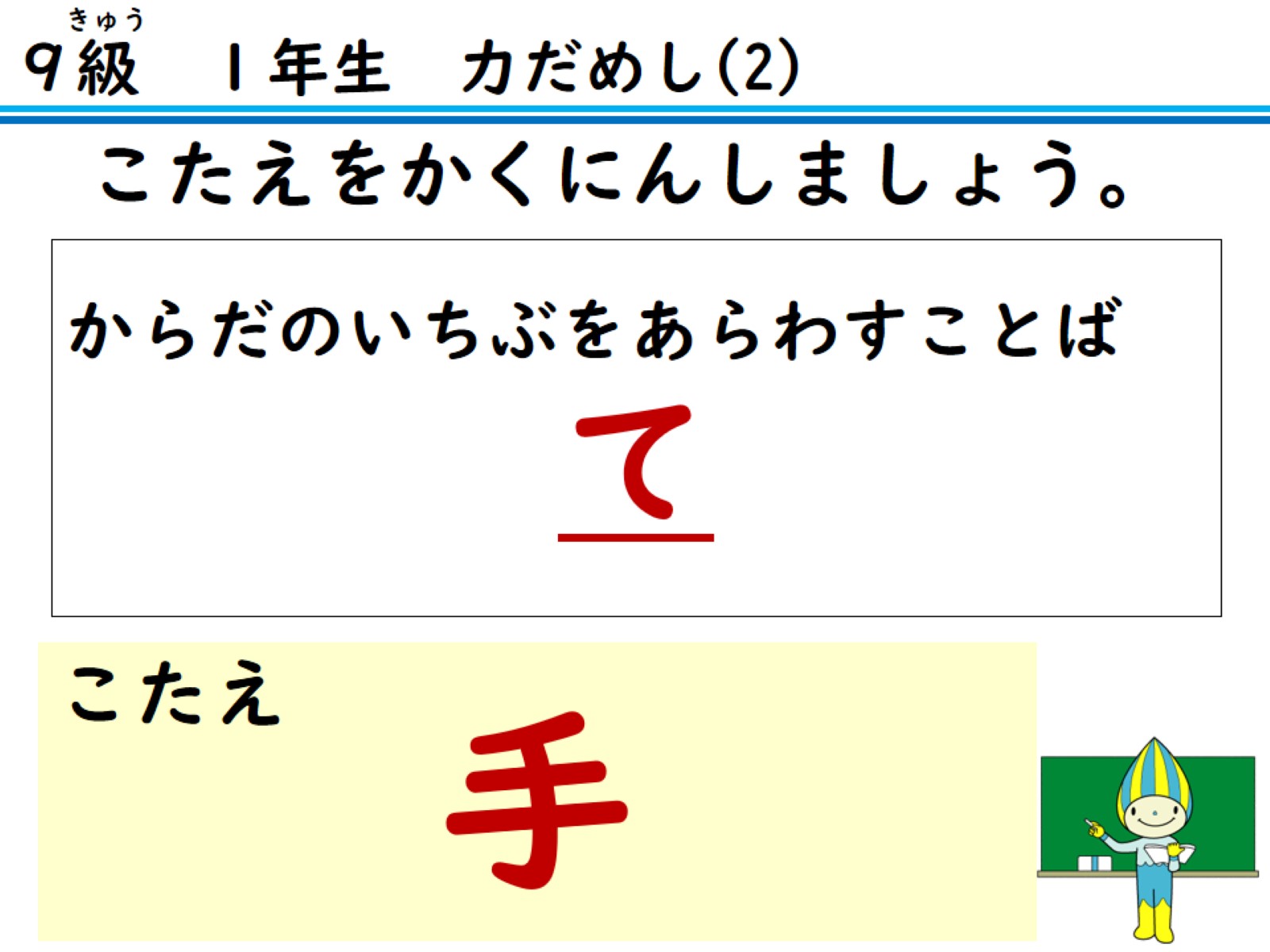 こたえをかくにんしましょう。
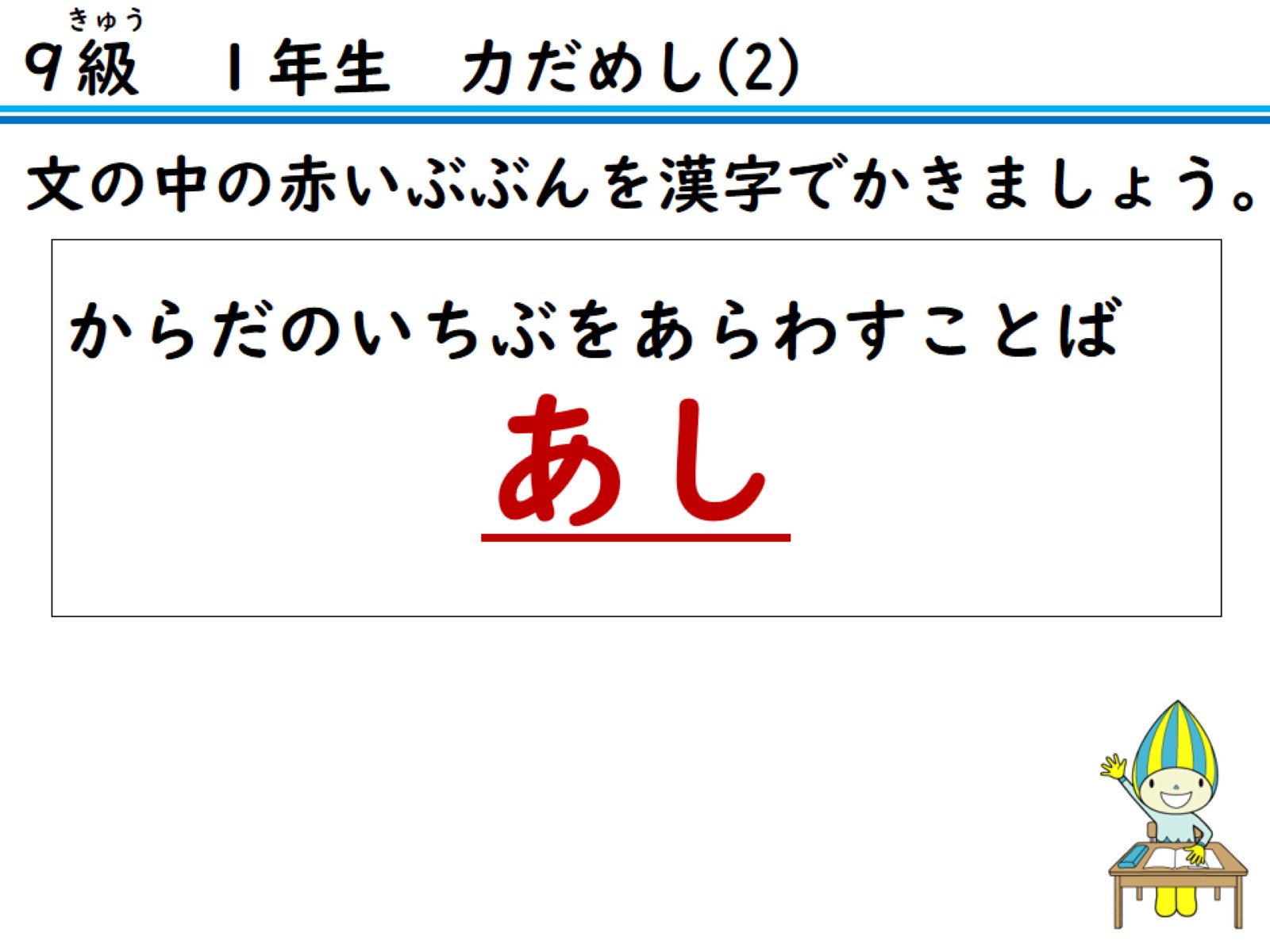 文の中の赤いぶぶんを漢字でかきましょう。
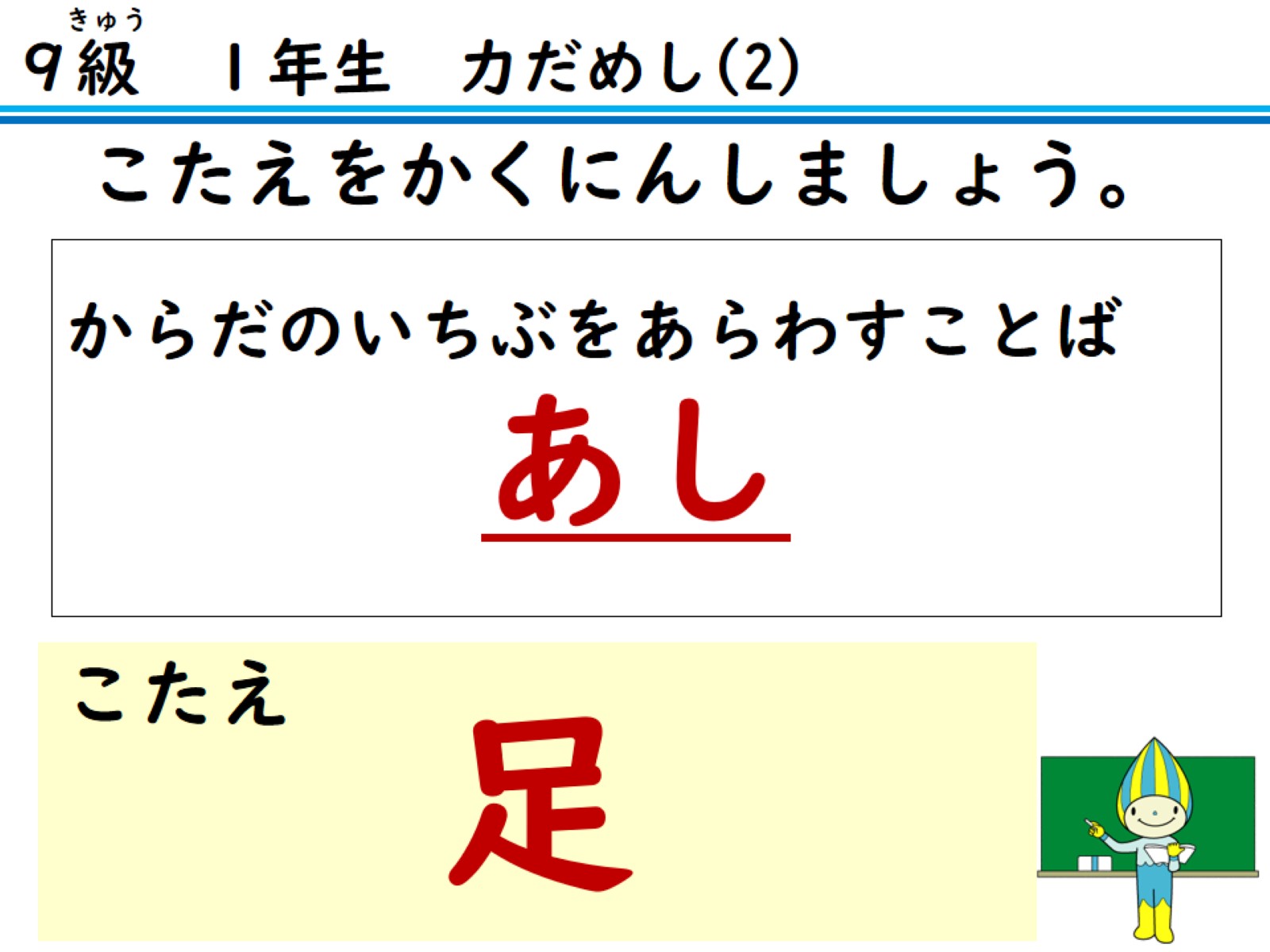 こたえをかくにんしましょう。
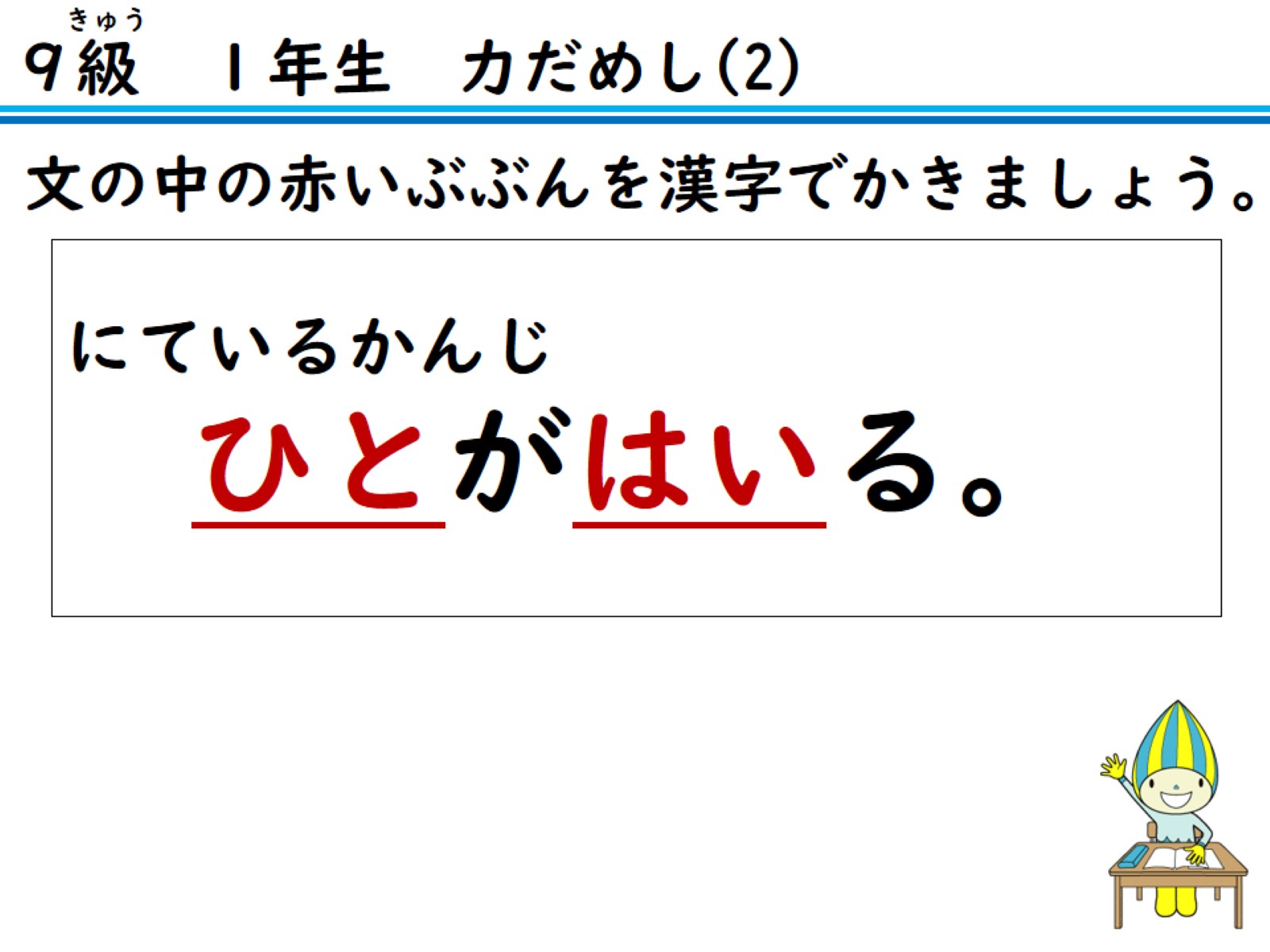 文の中の赤いぶぶんを漢字でかきましょう。
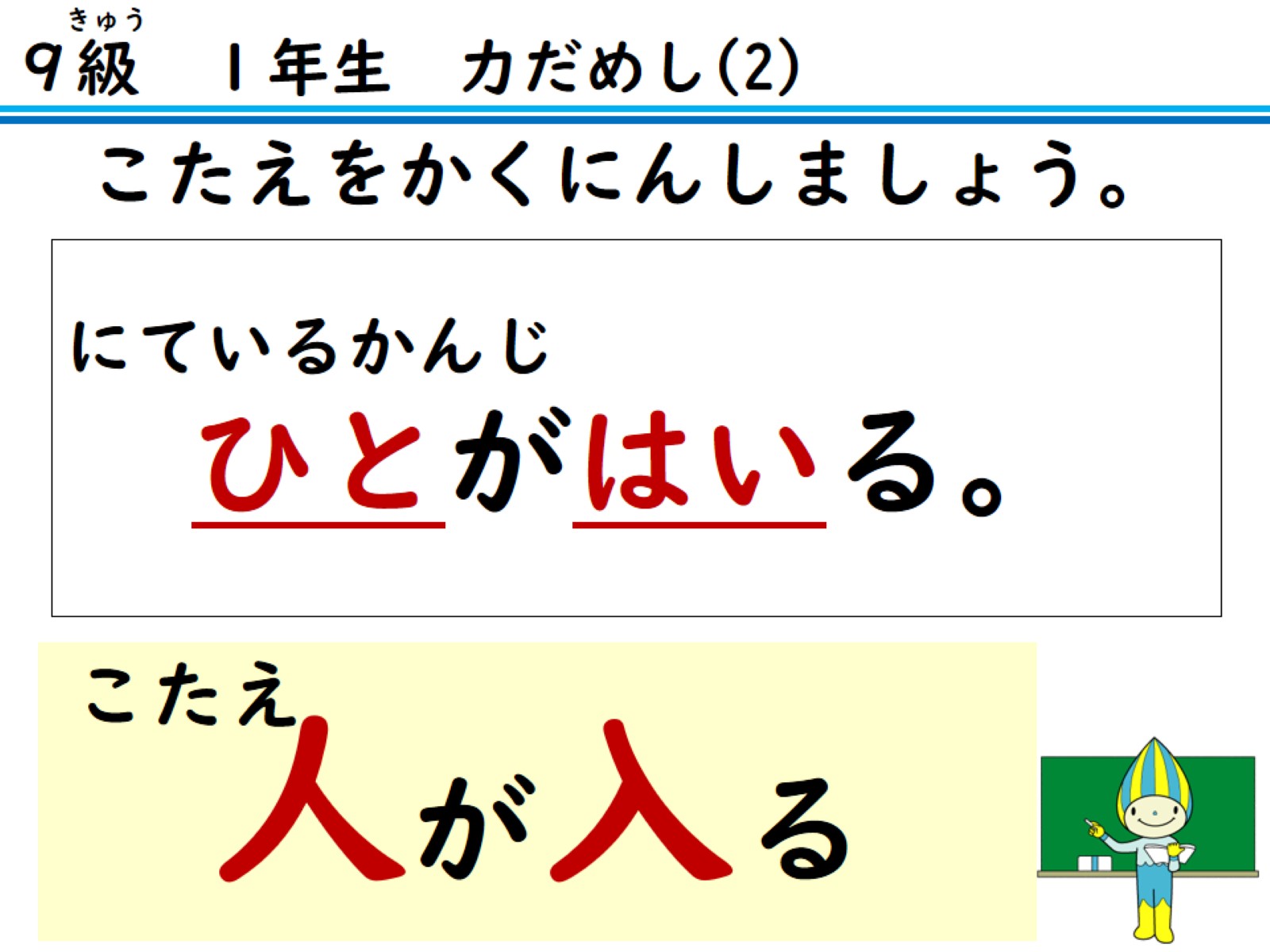 こたえをかくにんしましょう。
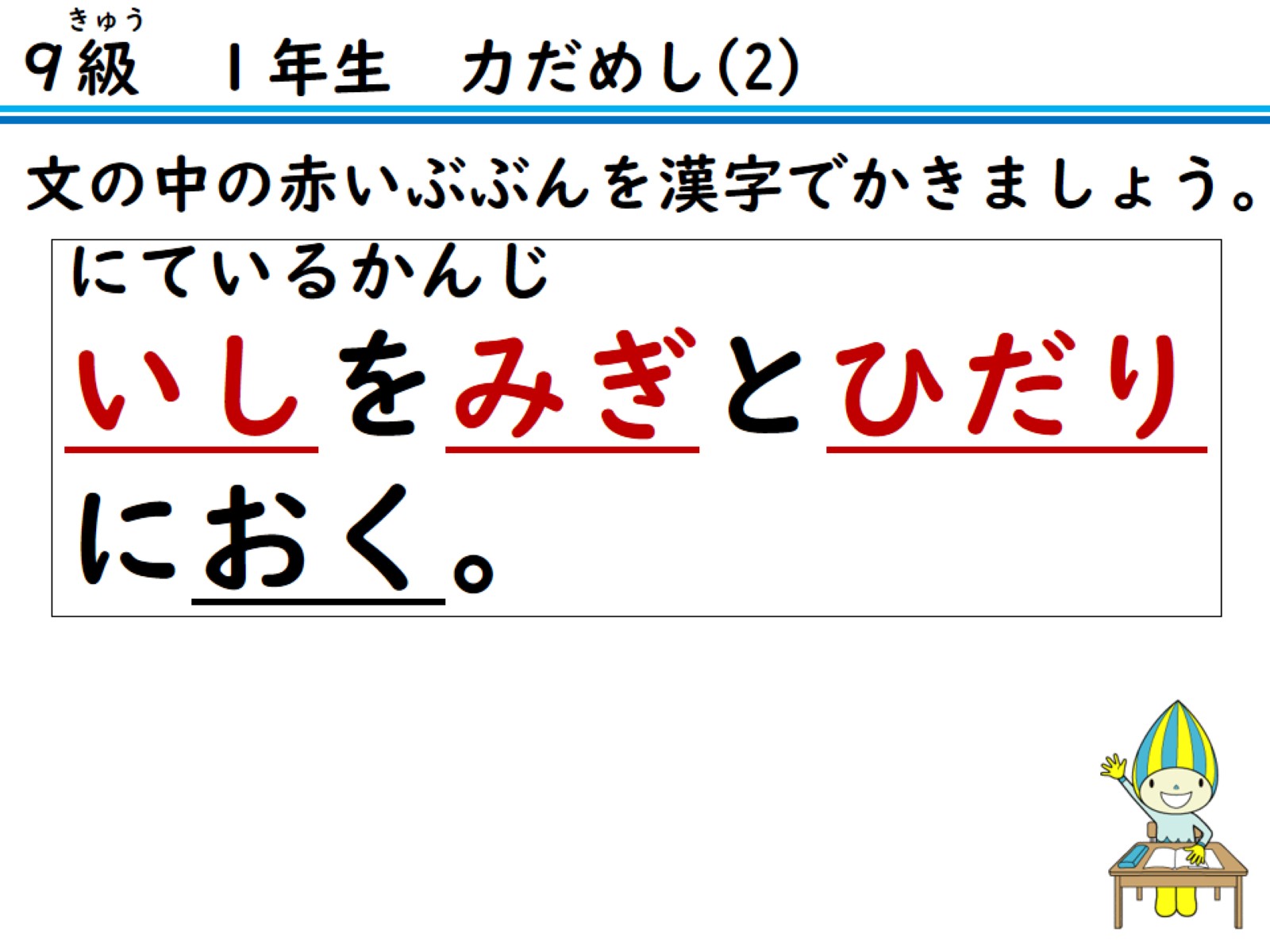 文の中の赤いぶぶんを漢字でかきましょう。
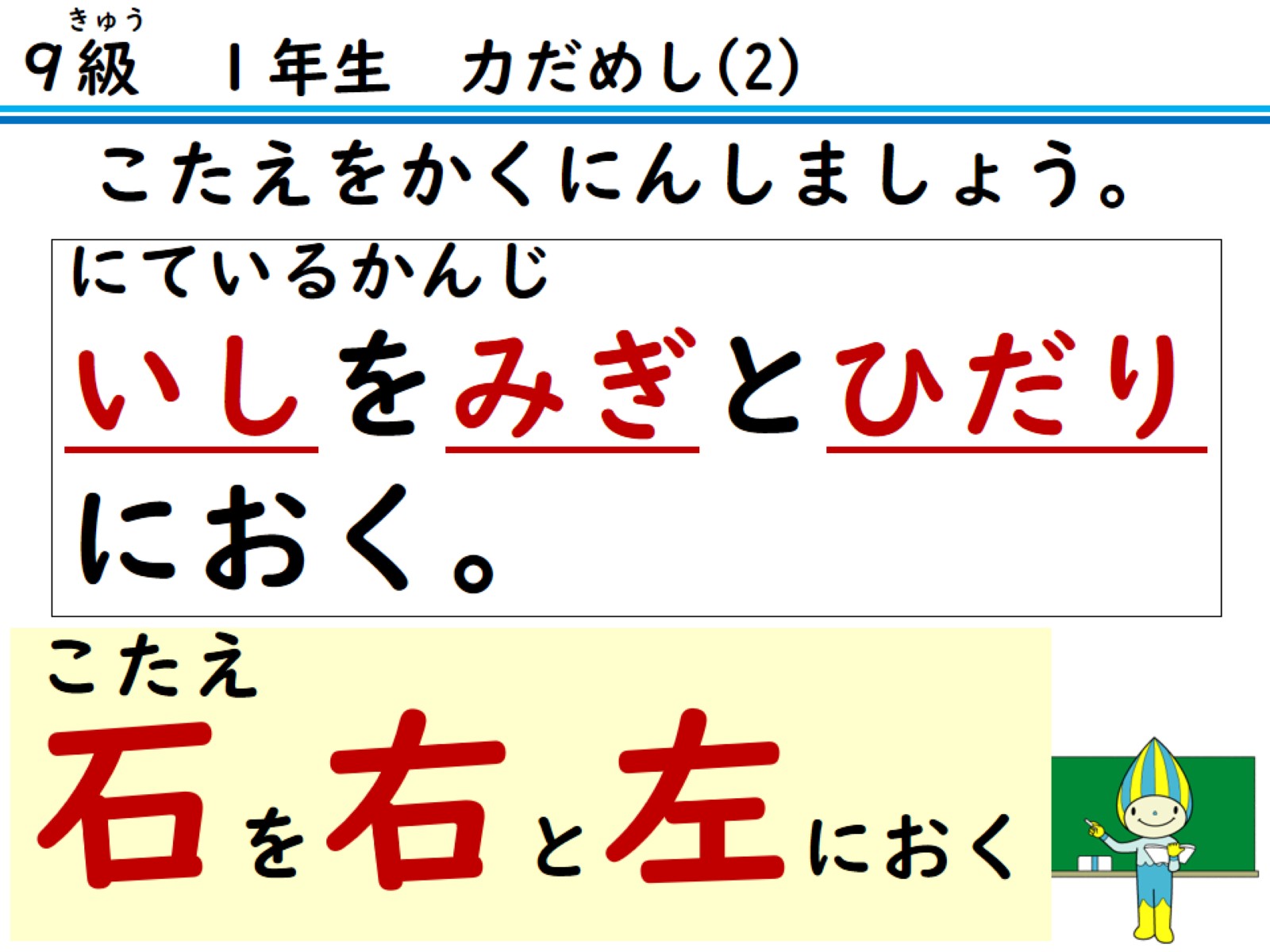 こたえをかくにんしましょう。
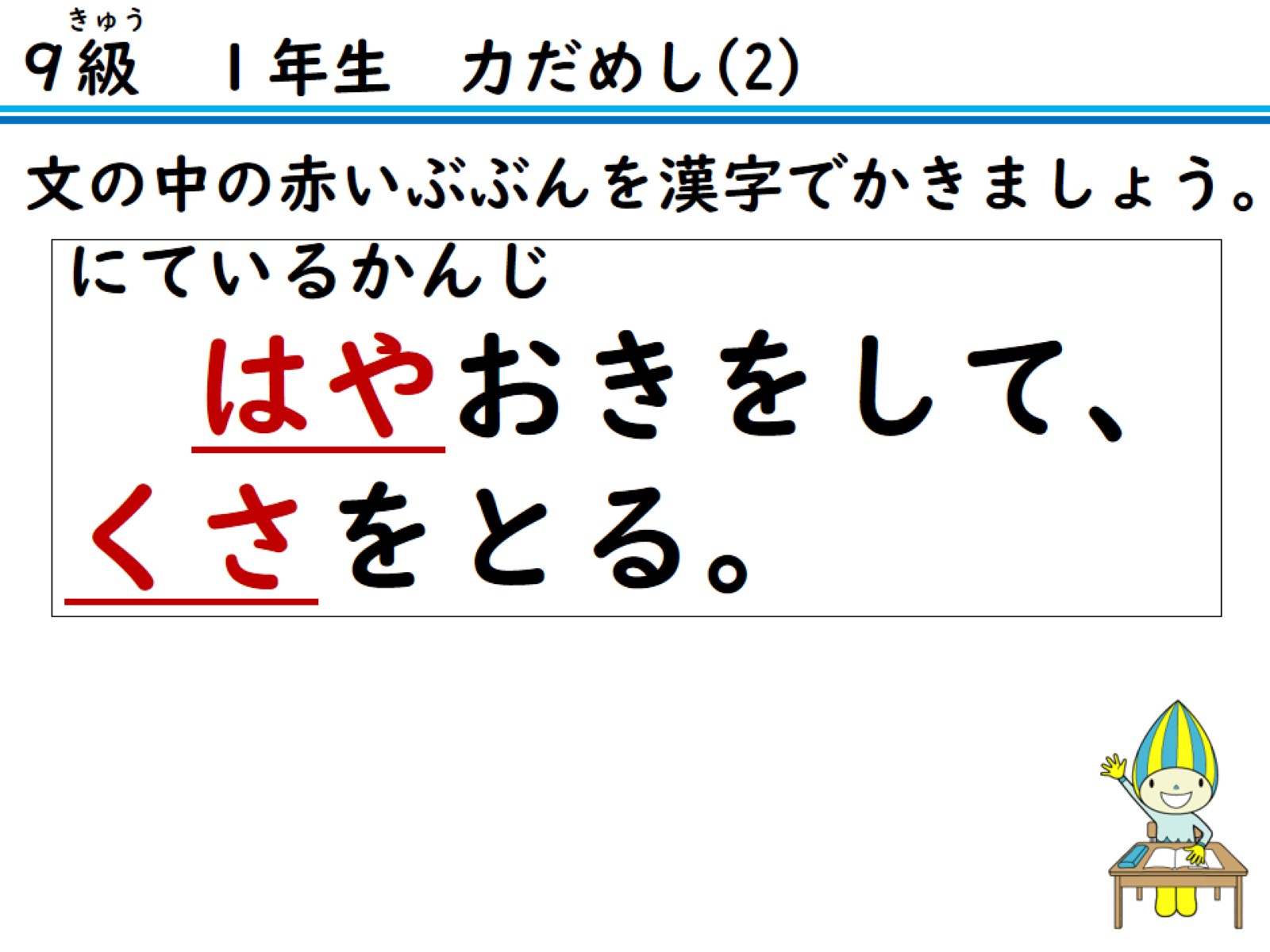 文の中の赤いぶぶんを漢字でかきましょう。
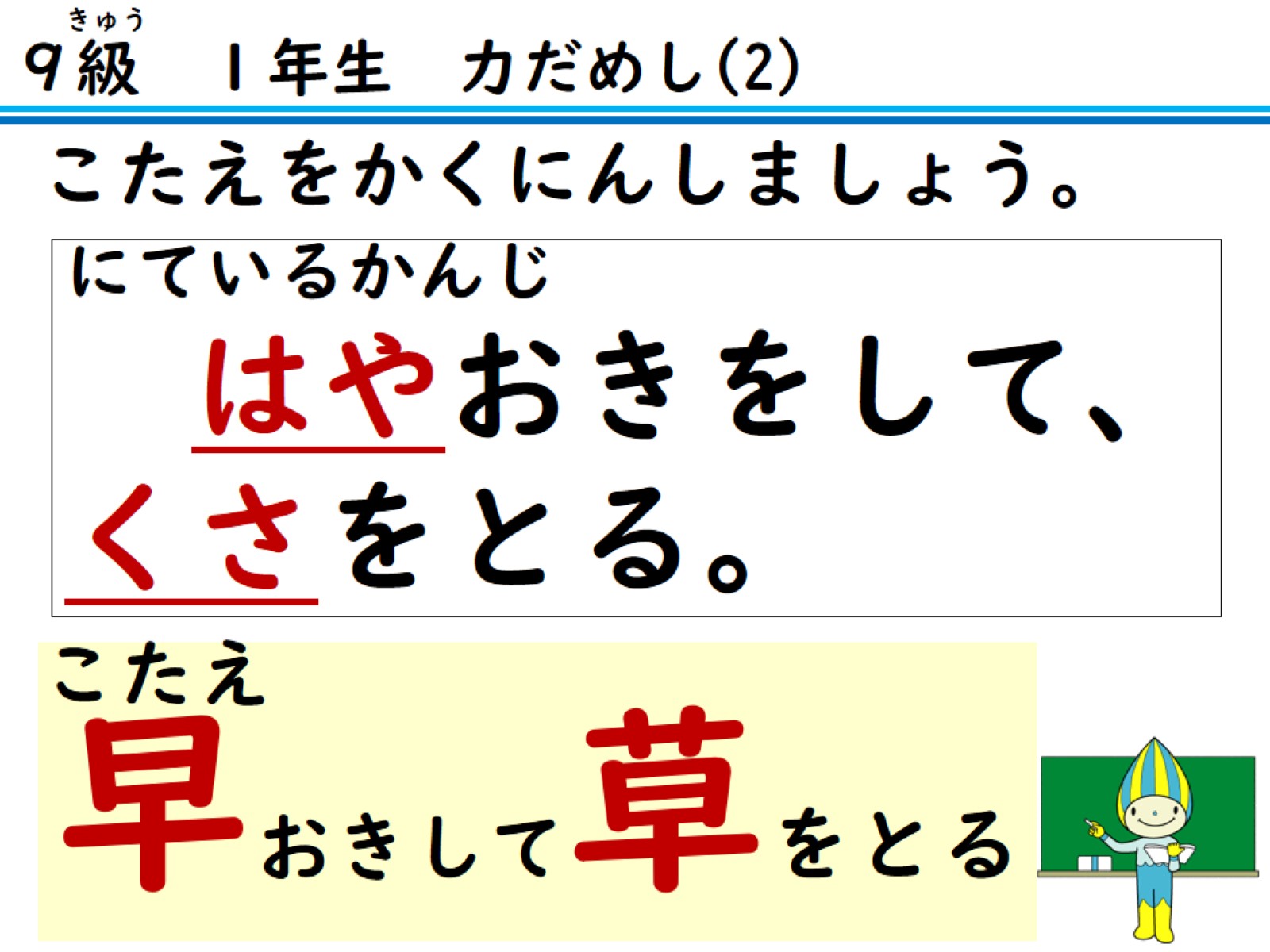 こたえをかくにんしましょう。
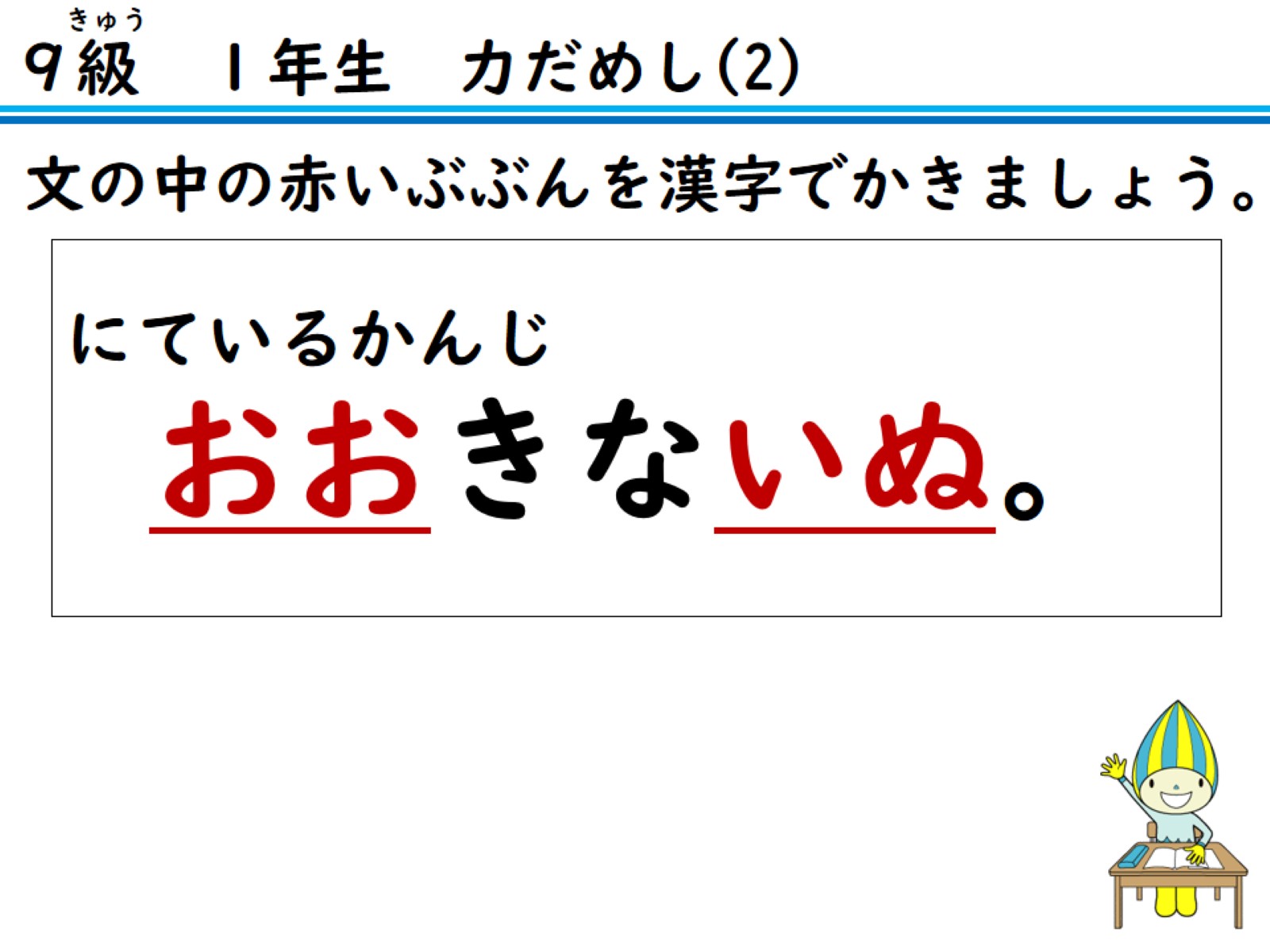 文の中の赤いぶぶんを漢字でかきましょう。
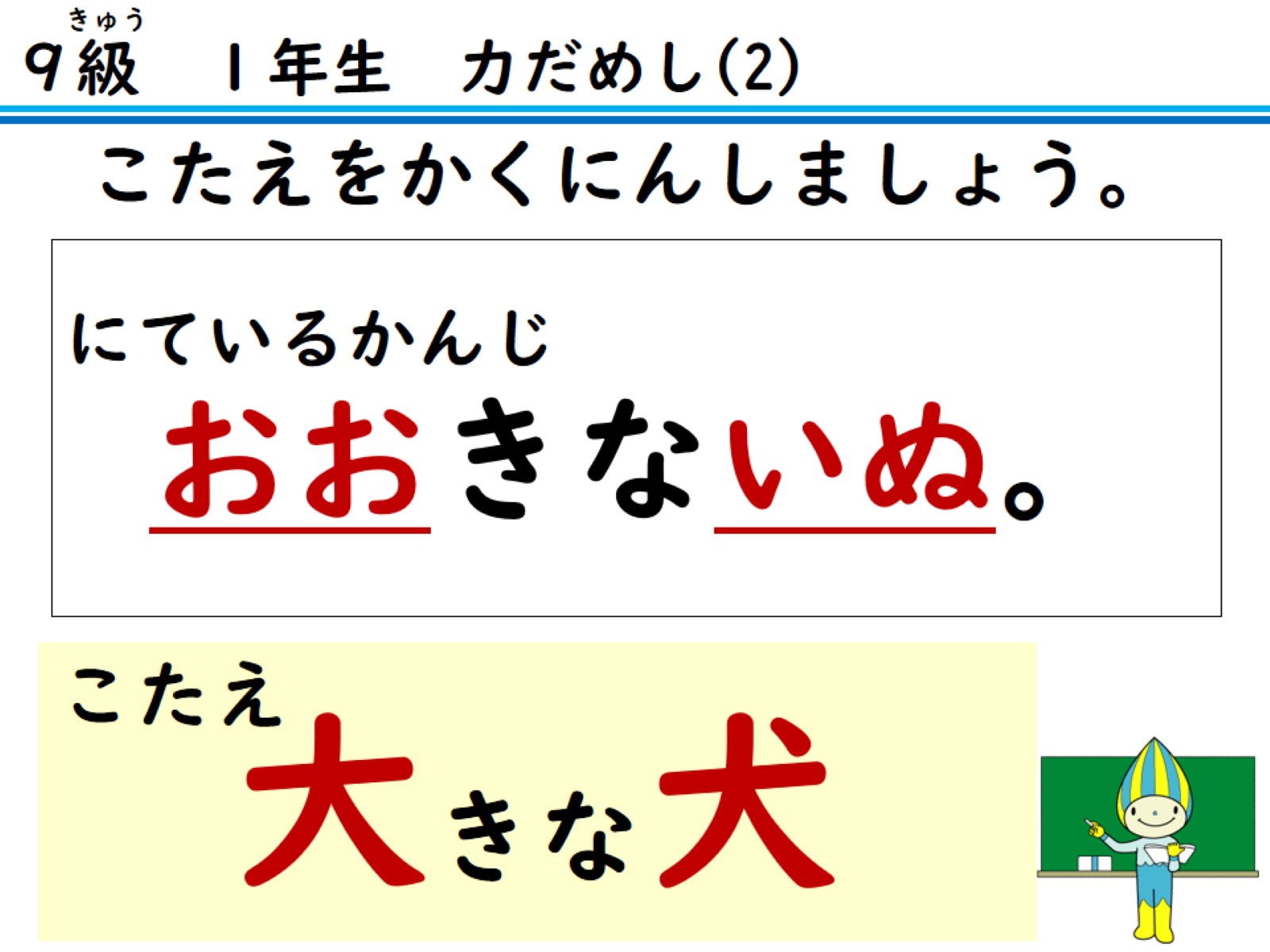 こたえをかくにんしましょう。
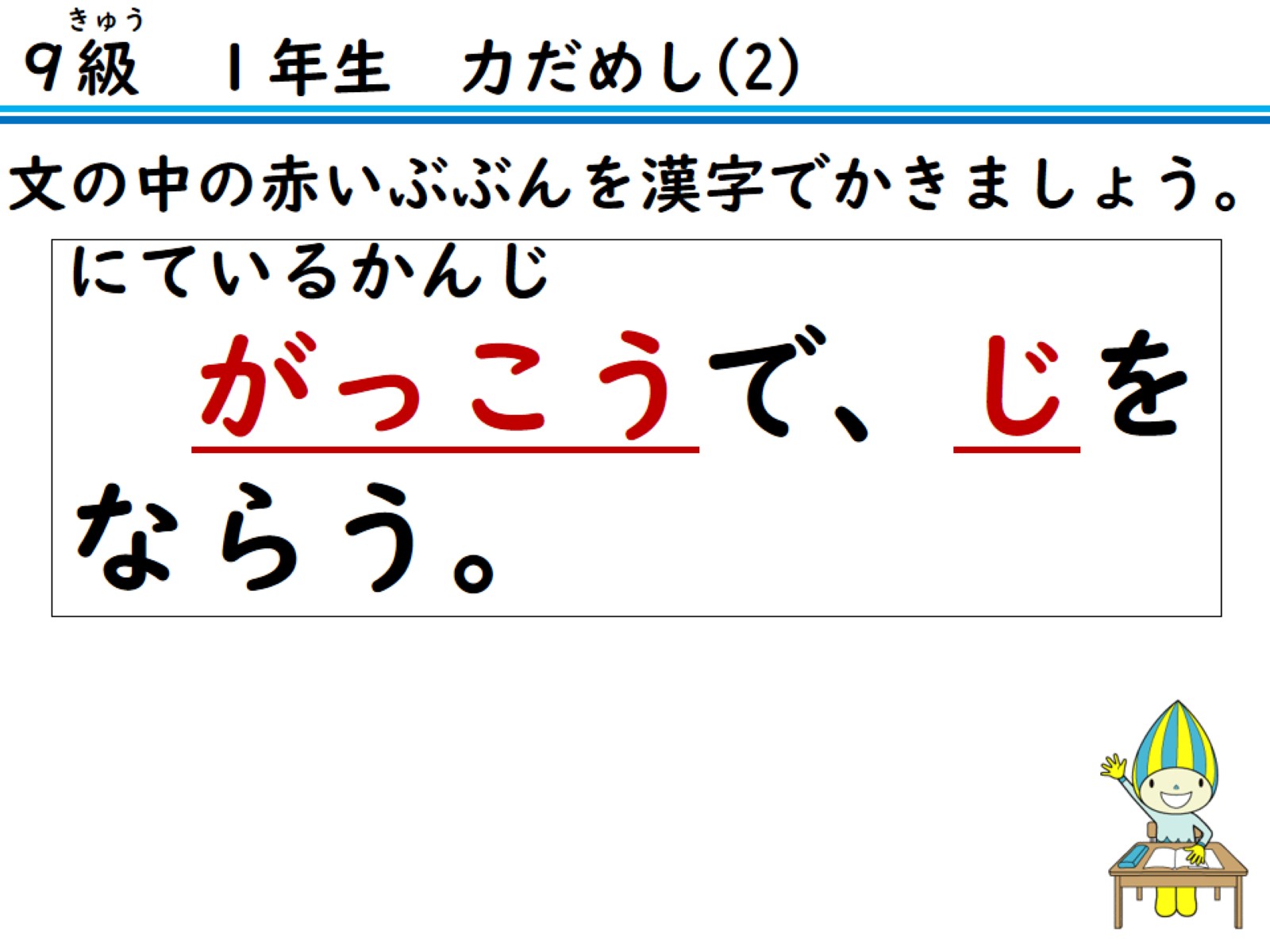 文の中の赤いぶぶんを漢字でかきましょう。
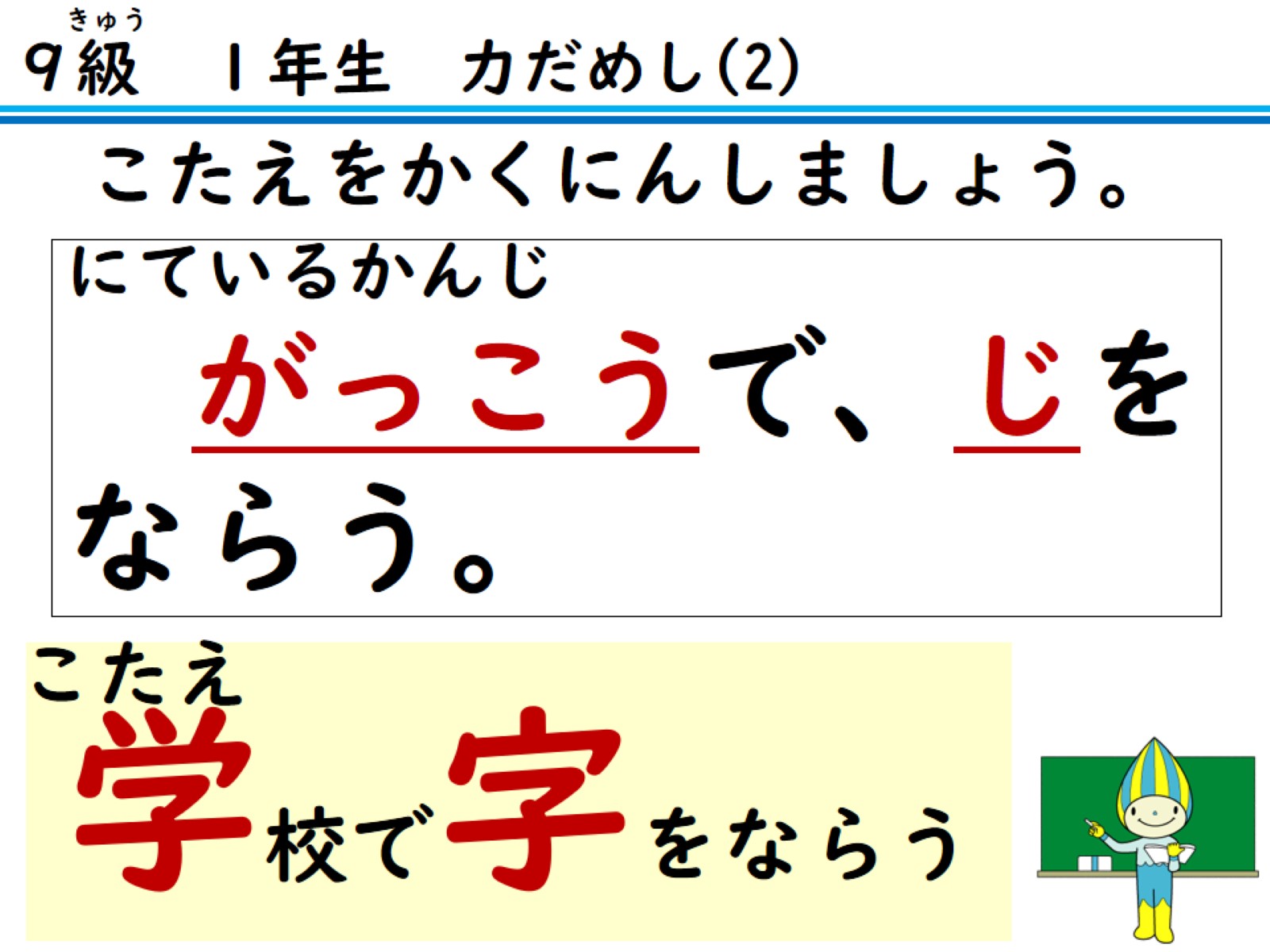 こたえをかくにんしましょう。
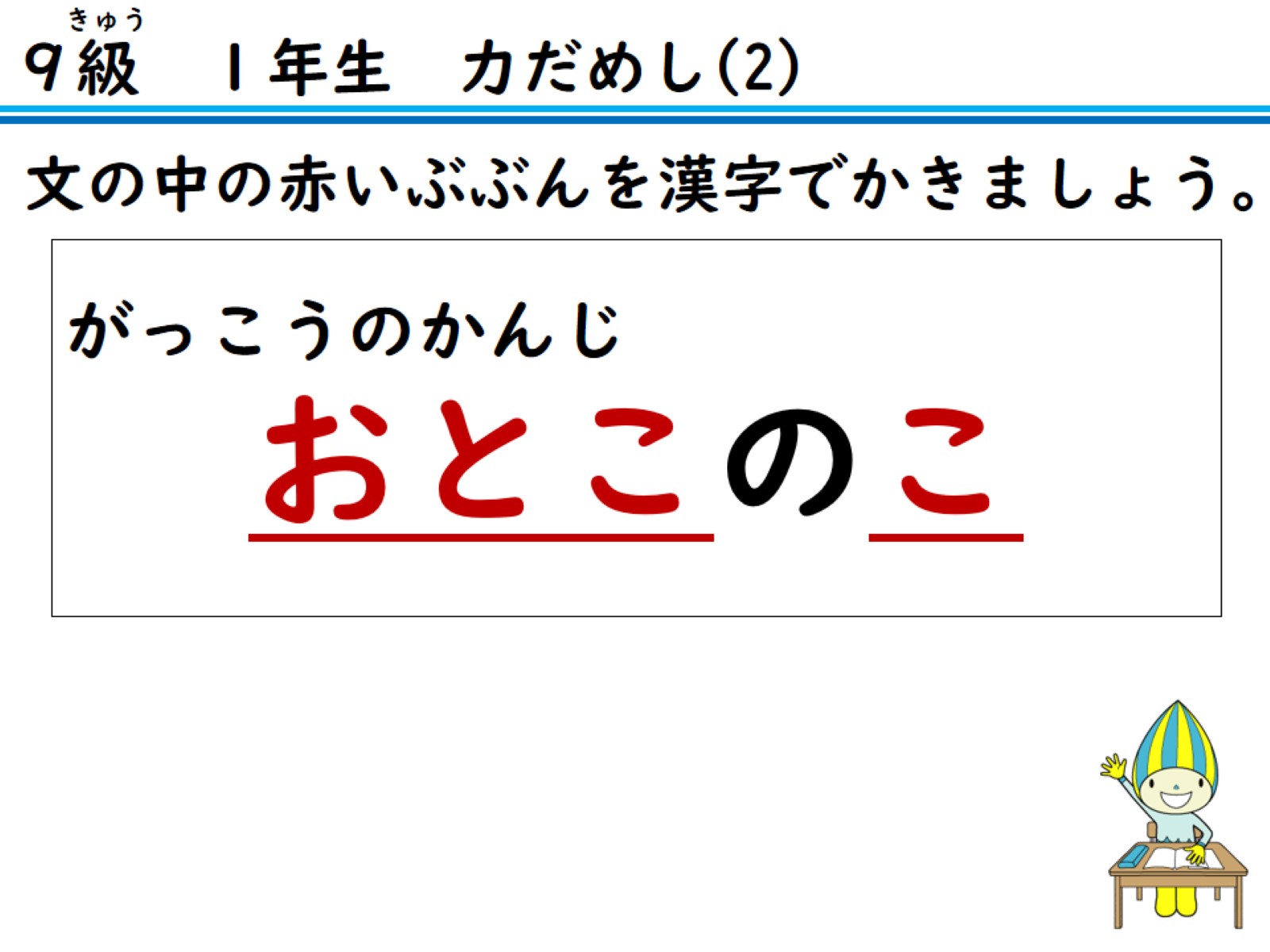 文の中の赤いぶぶんを漢字でかきましょう。
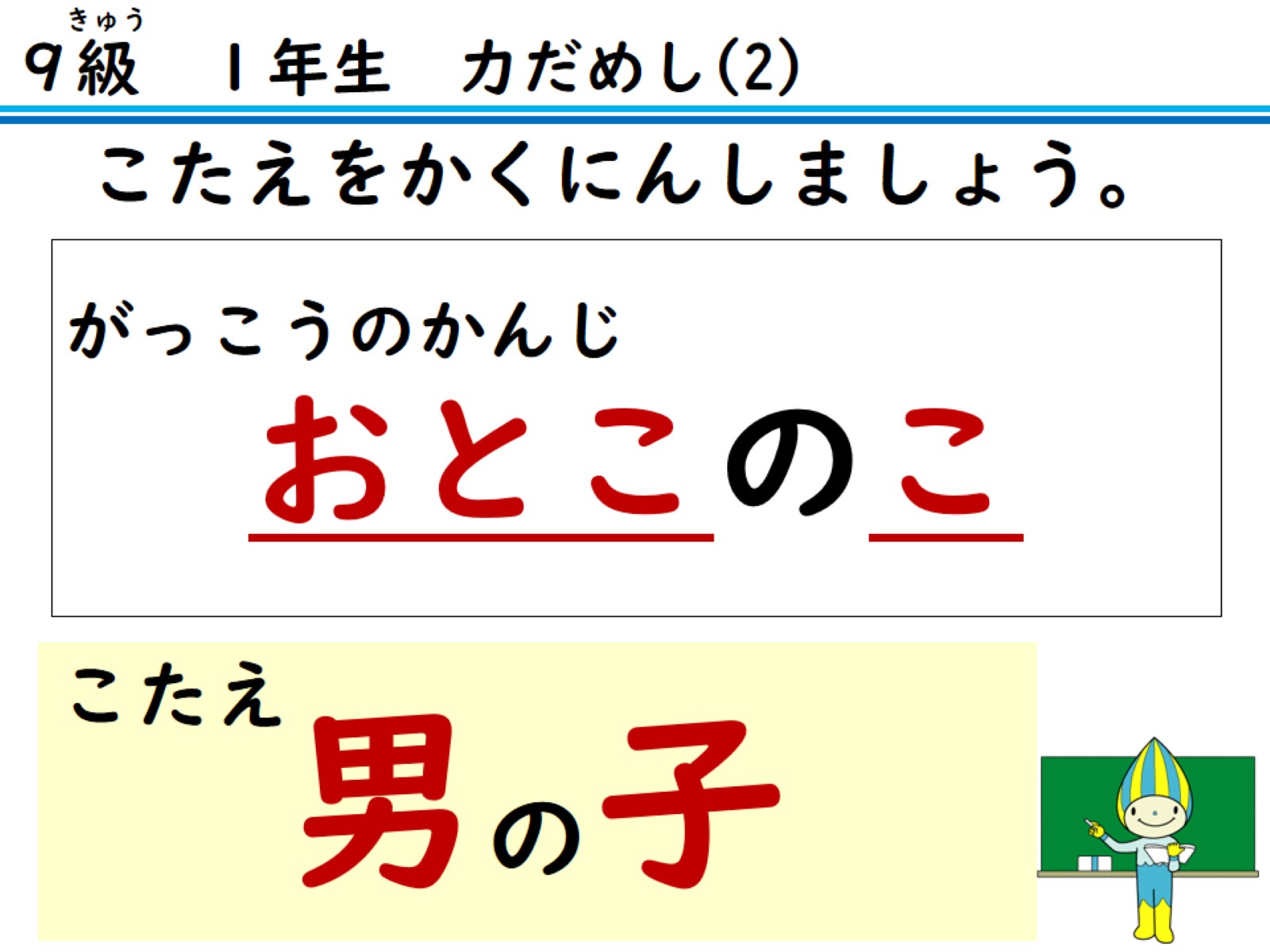 こたえをかくにんしましょう。
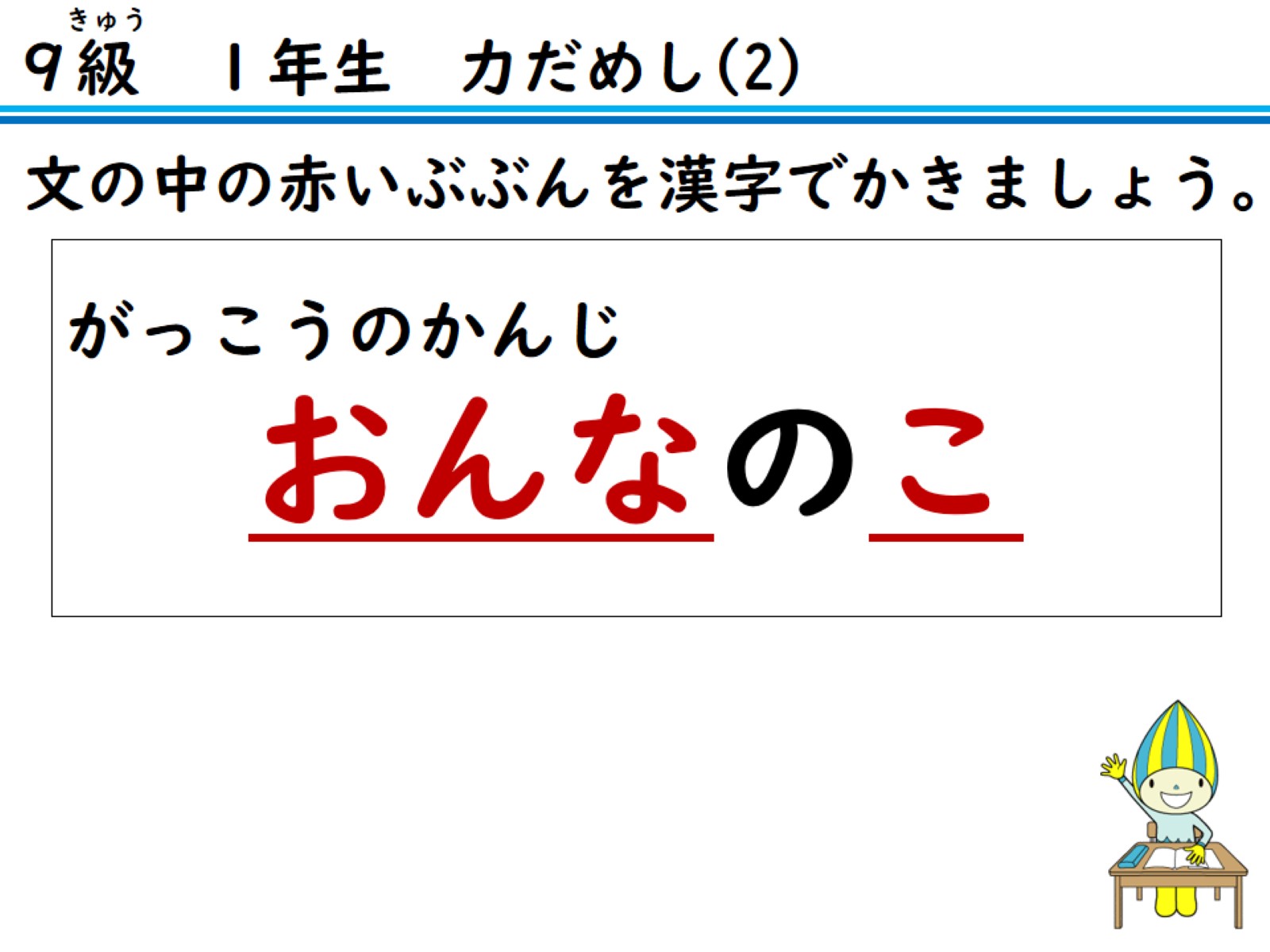 文の中の赤いぶぶんを漢字でかきましょう。
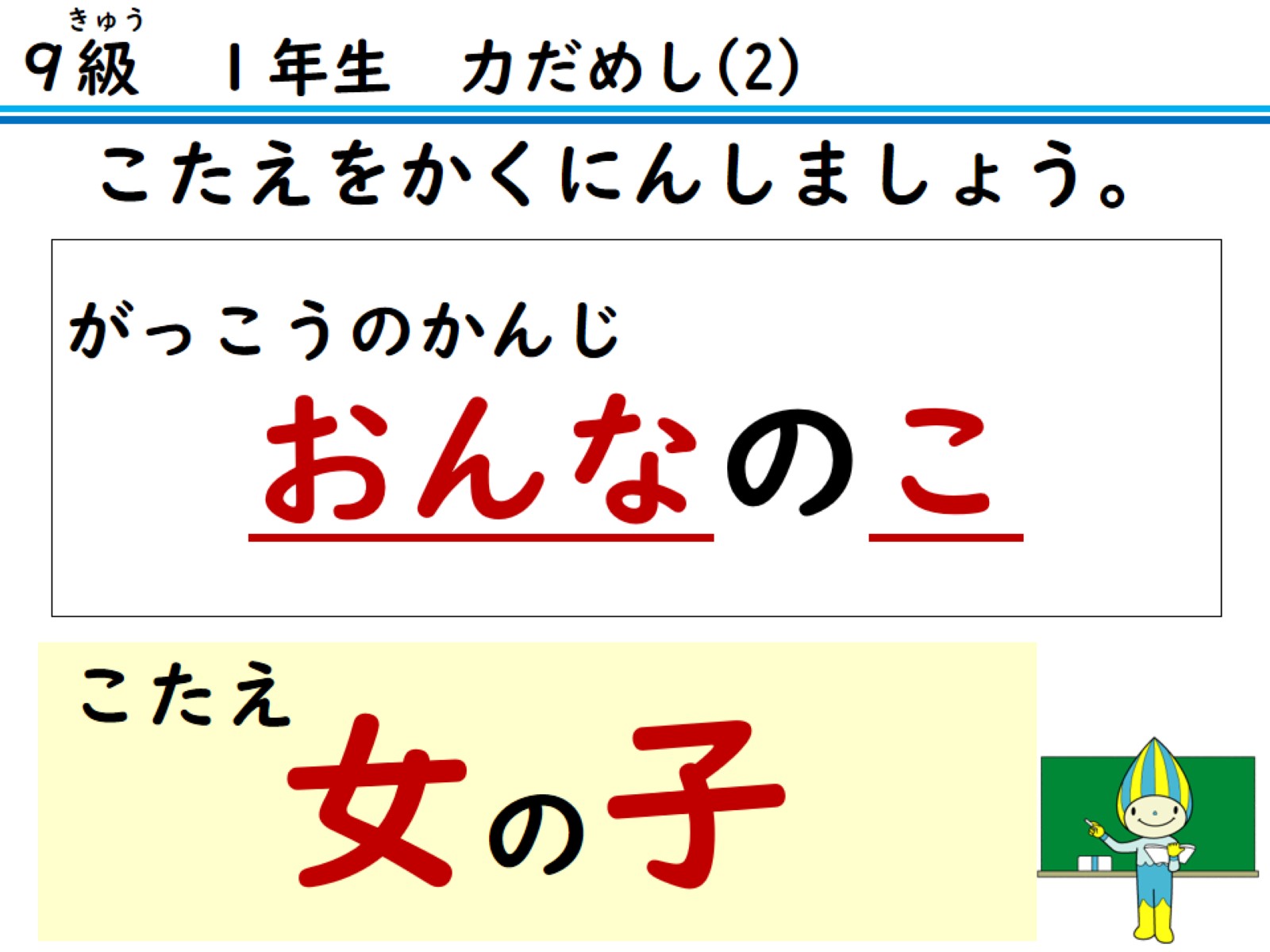 こたえをかくにんしましょう。
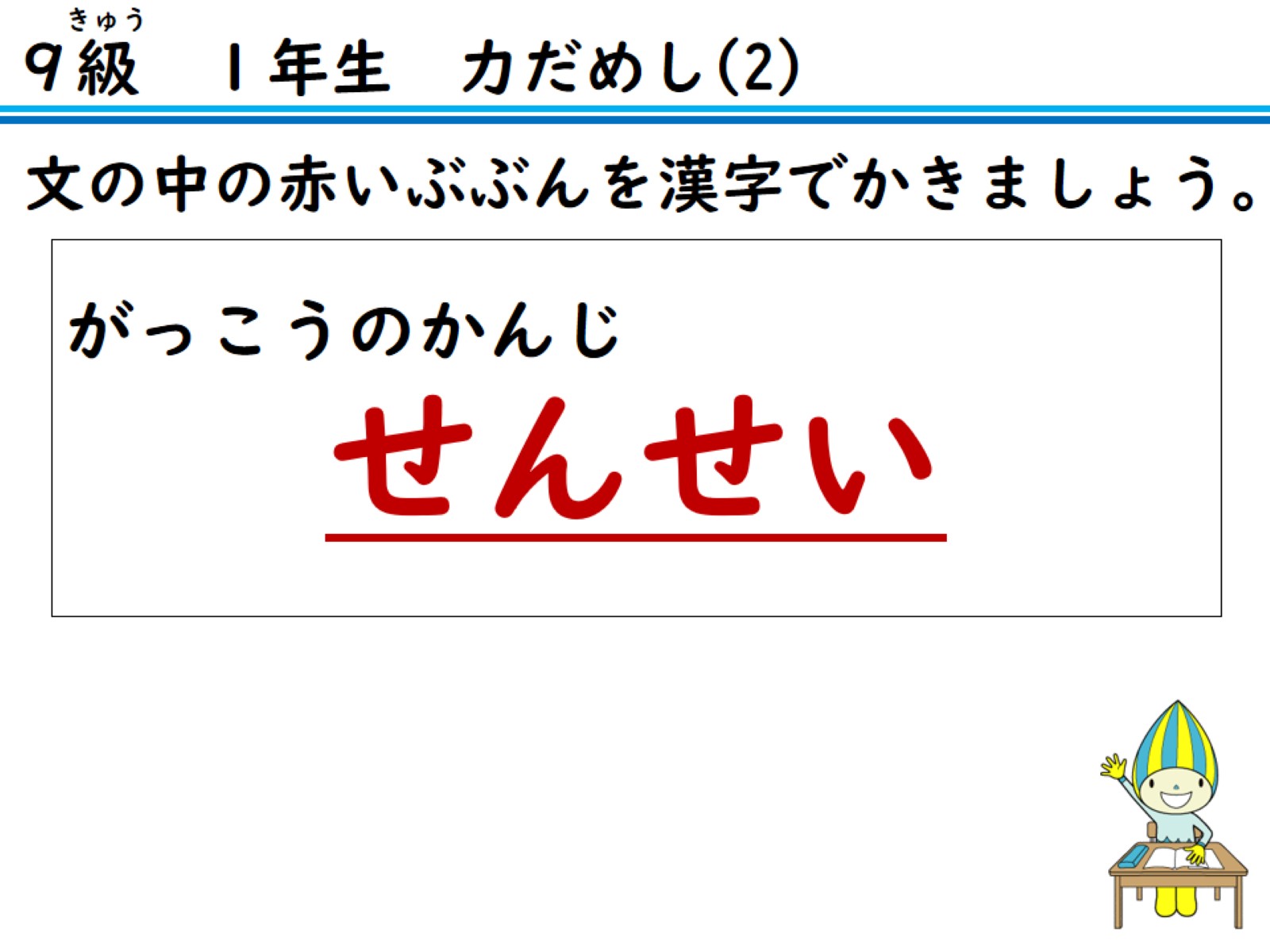 文の中の赤いぶぶんを漢字でかきましょう。
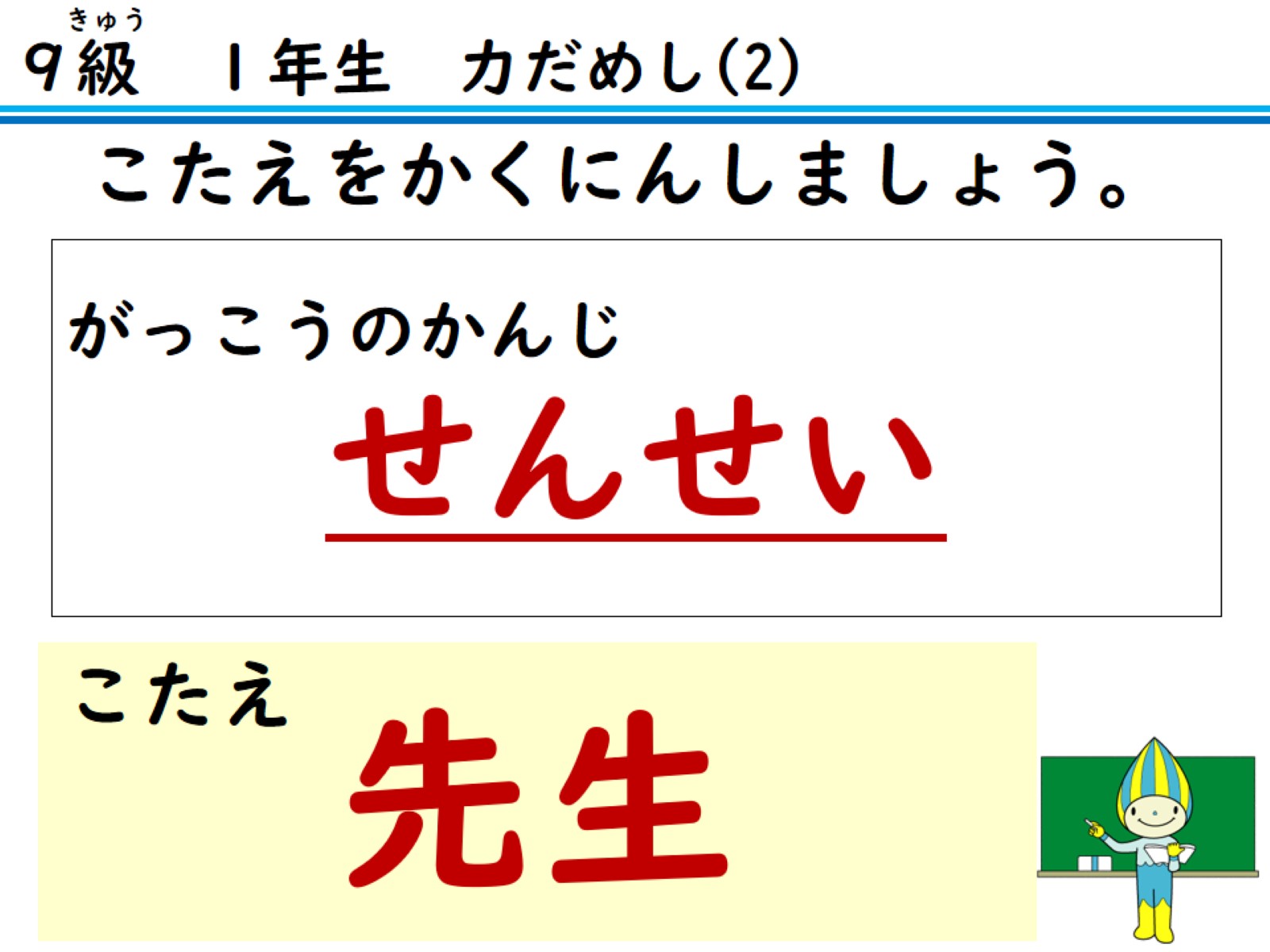 こたえをかくにんしましょう。
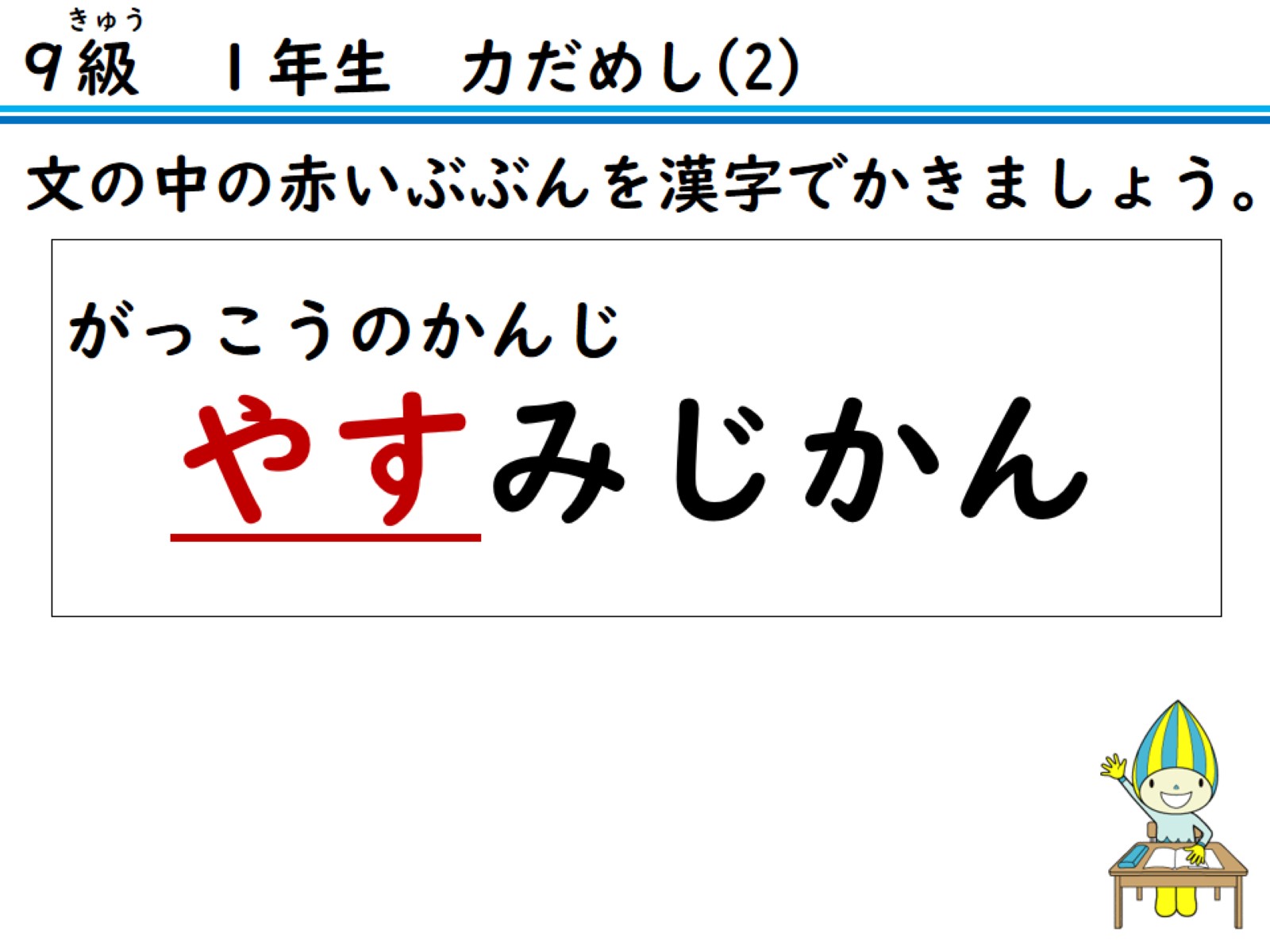 文の中の赤いぶぶんを漢字でかきましょう。
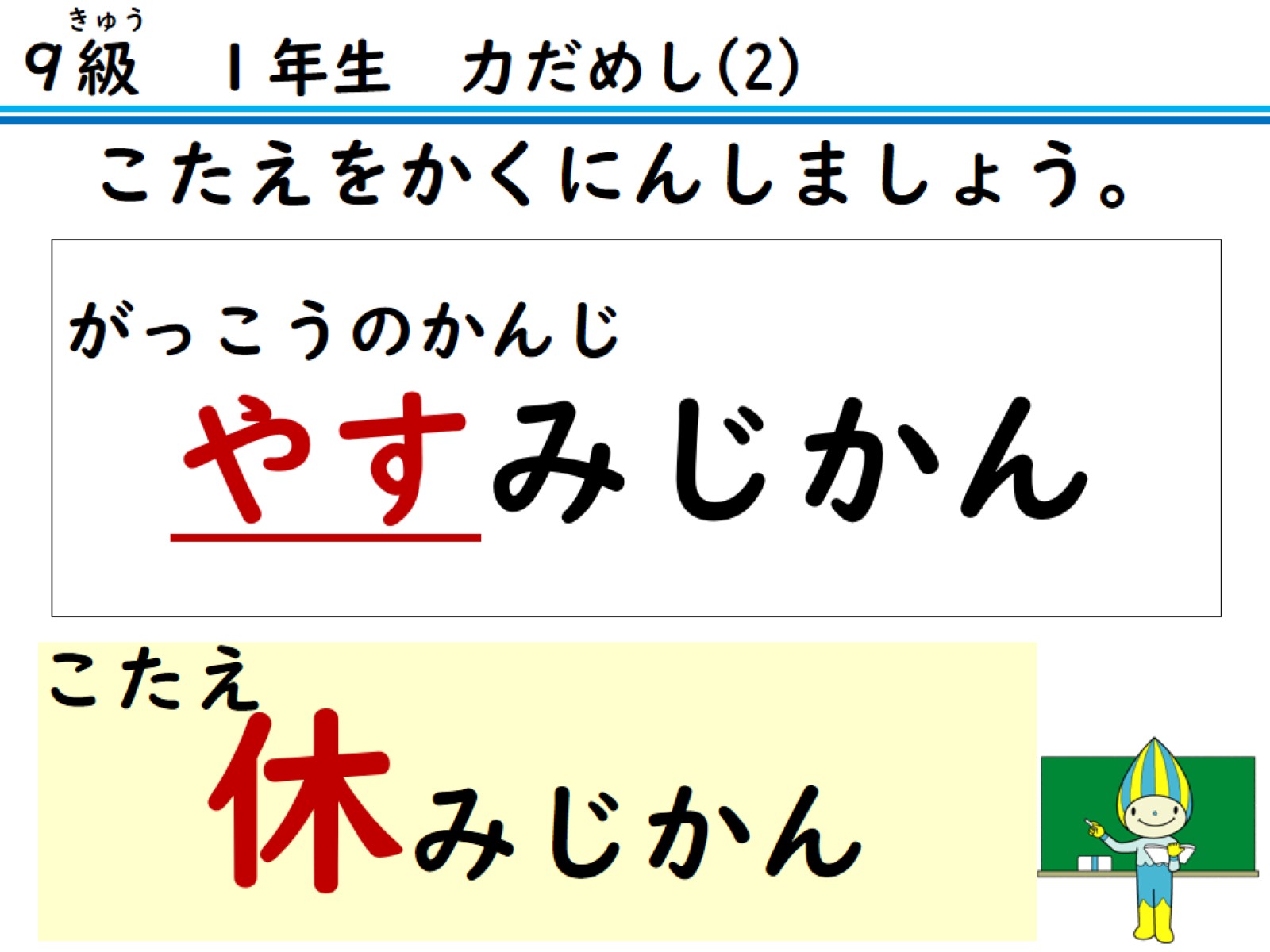 こたえをかくにんしましょう。